The Little Red Hen (Makes a Pizza)by Philmon Sturges
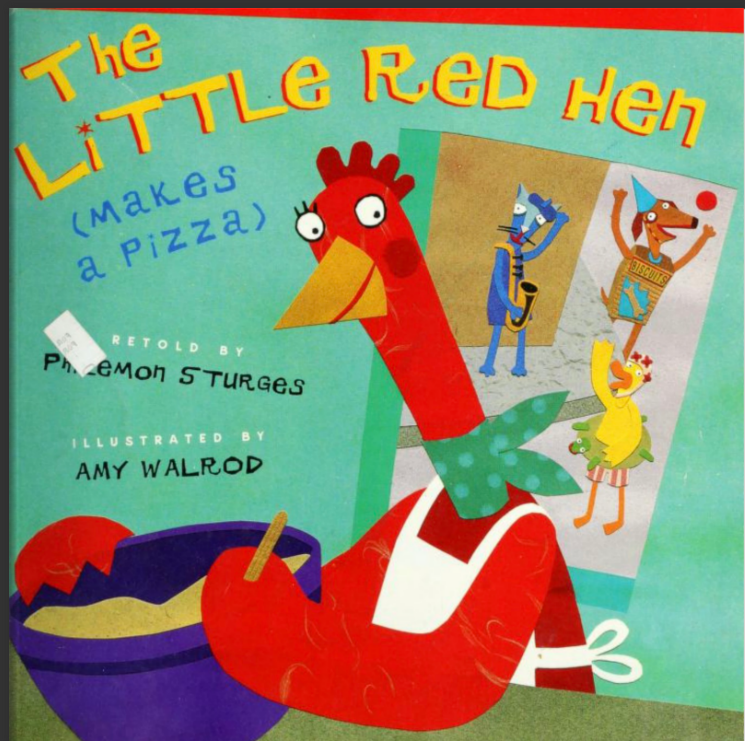 Sturges, Philmon. The Little Red Hen (Makes a Pizza). Puffin Books, 2002. ​​​​
https://youtu.be/pa0EmWCPcAA
Unit 2
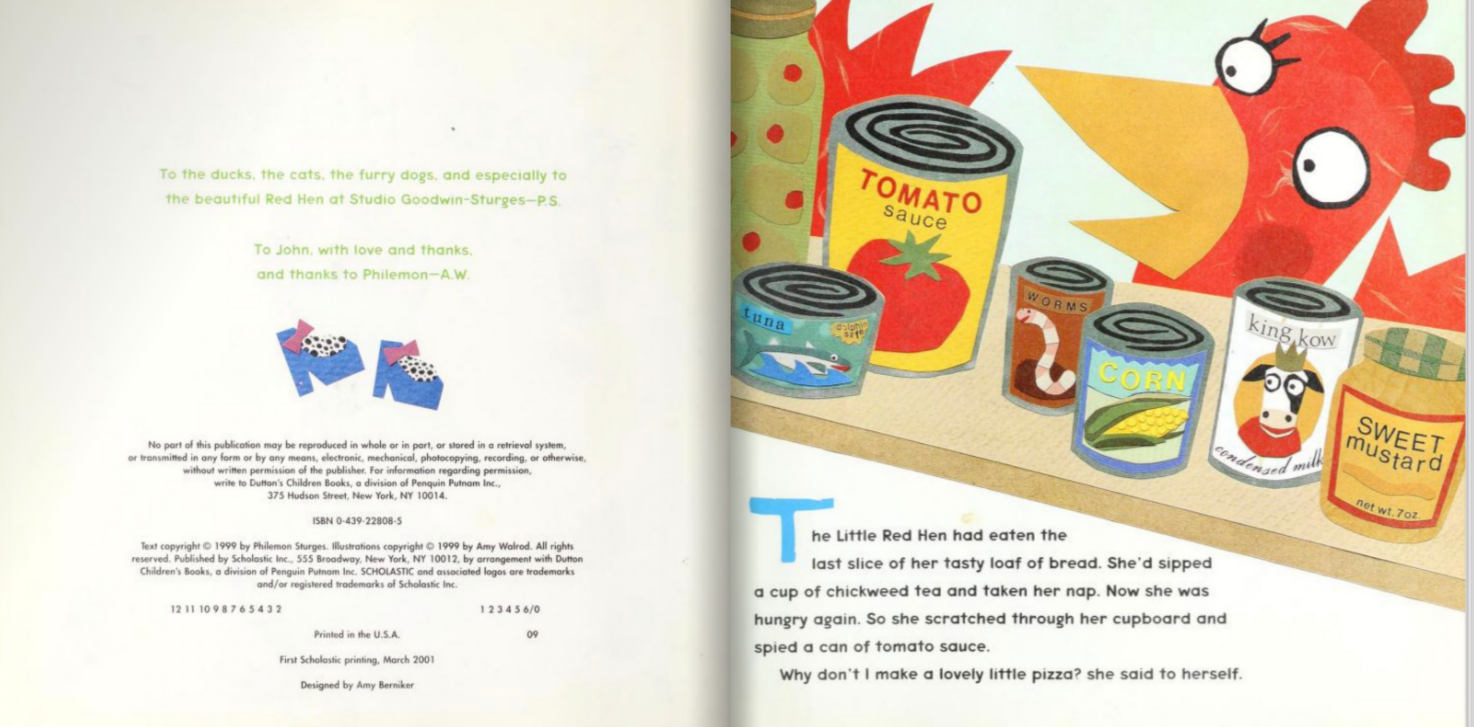 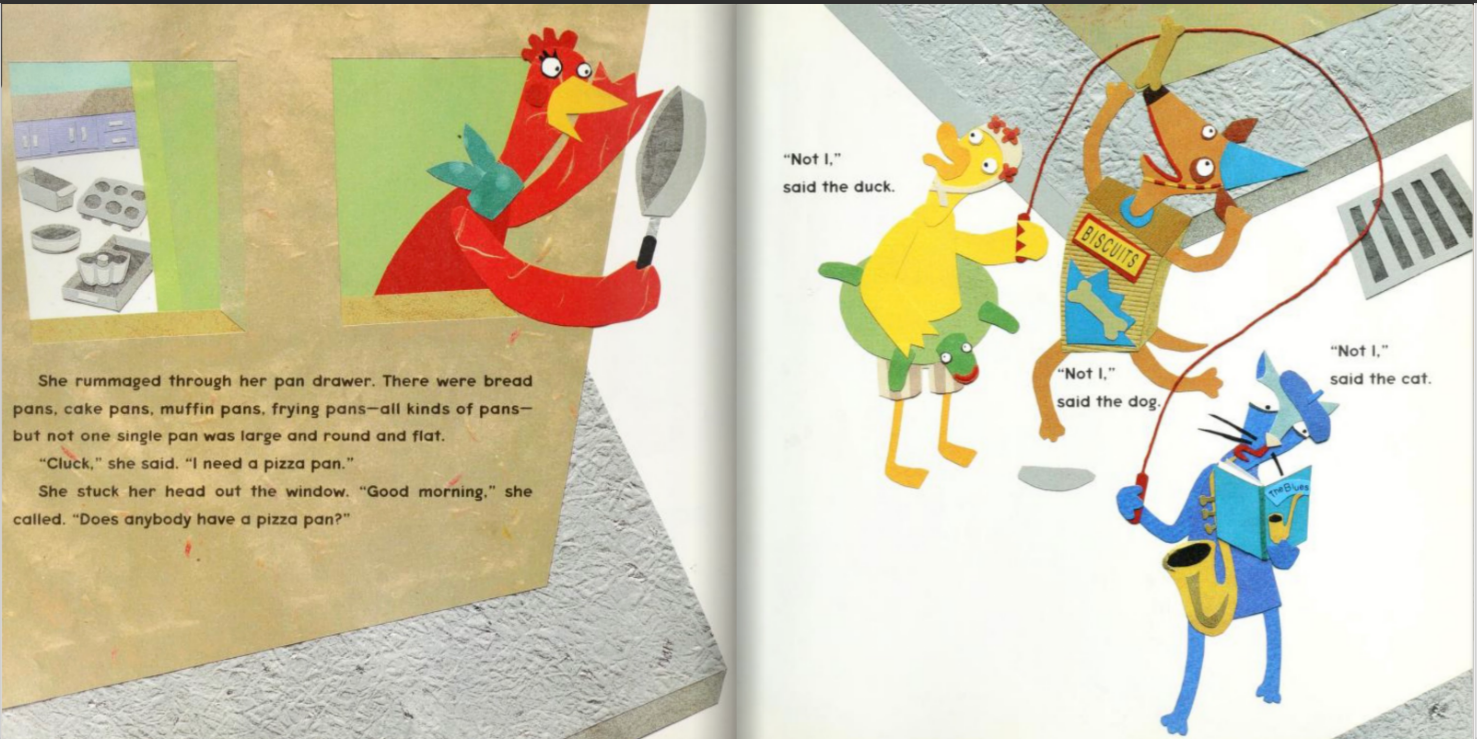 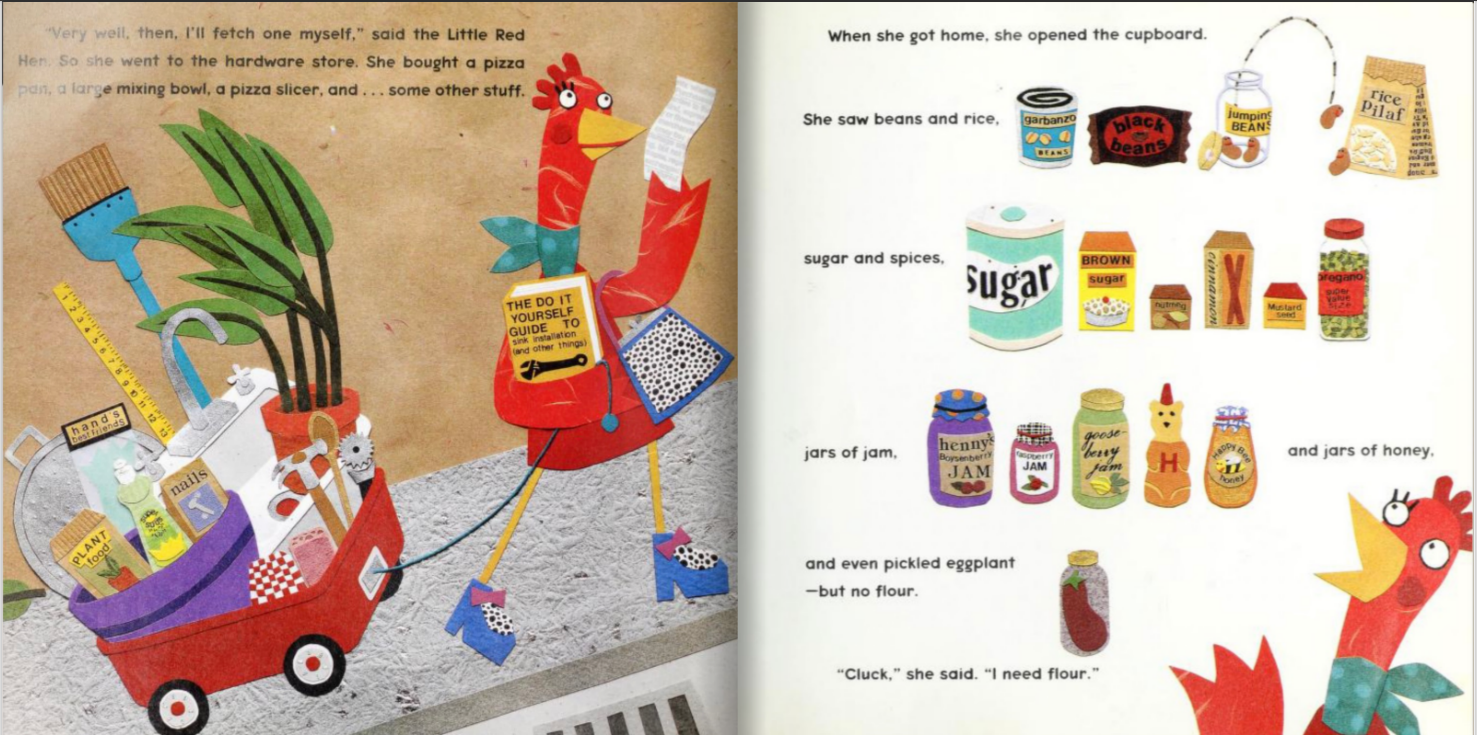 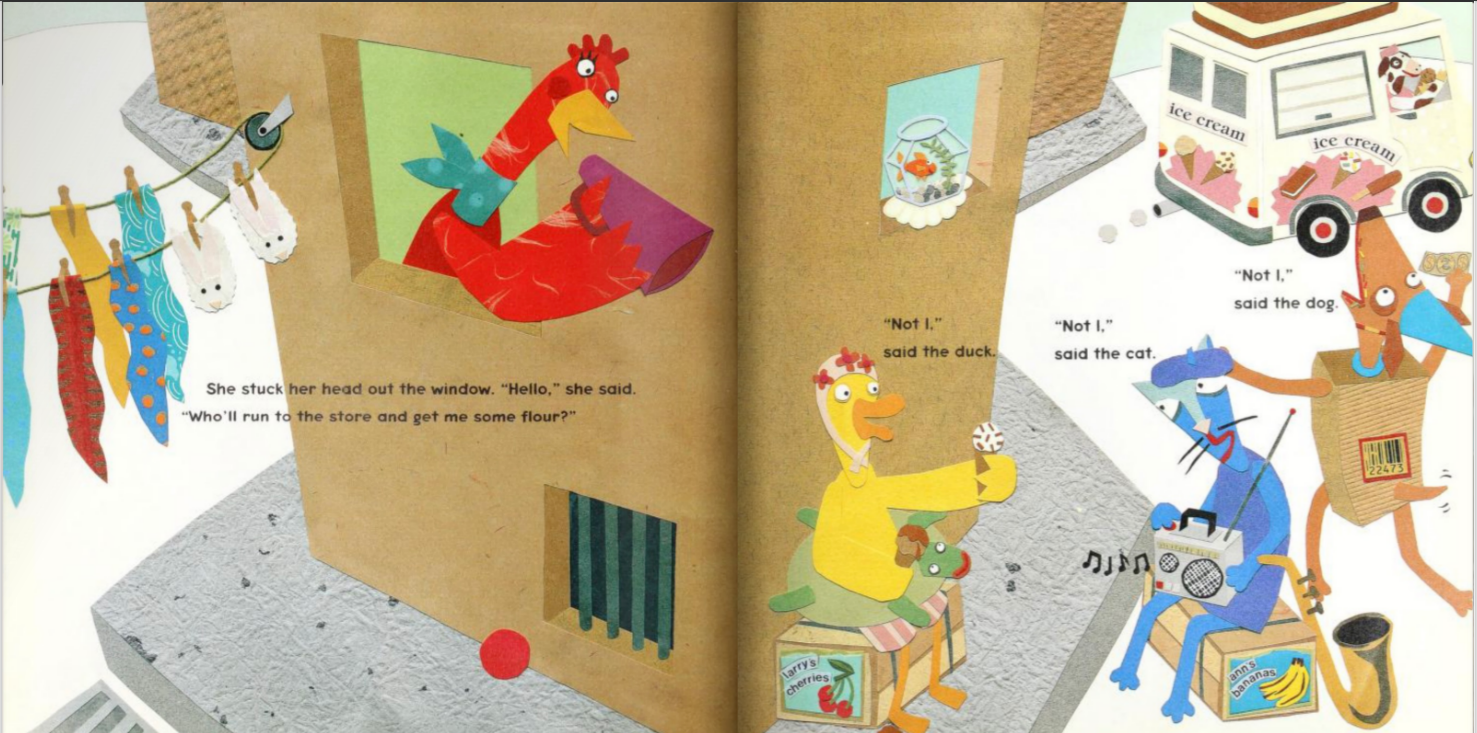 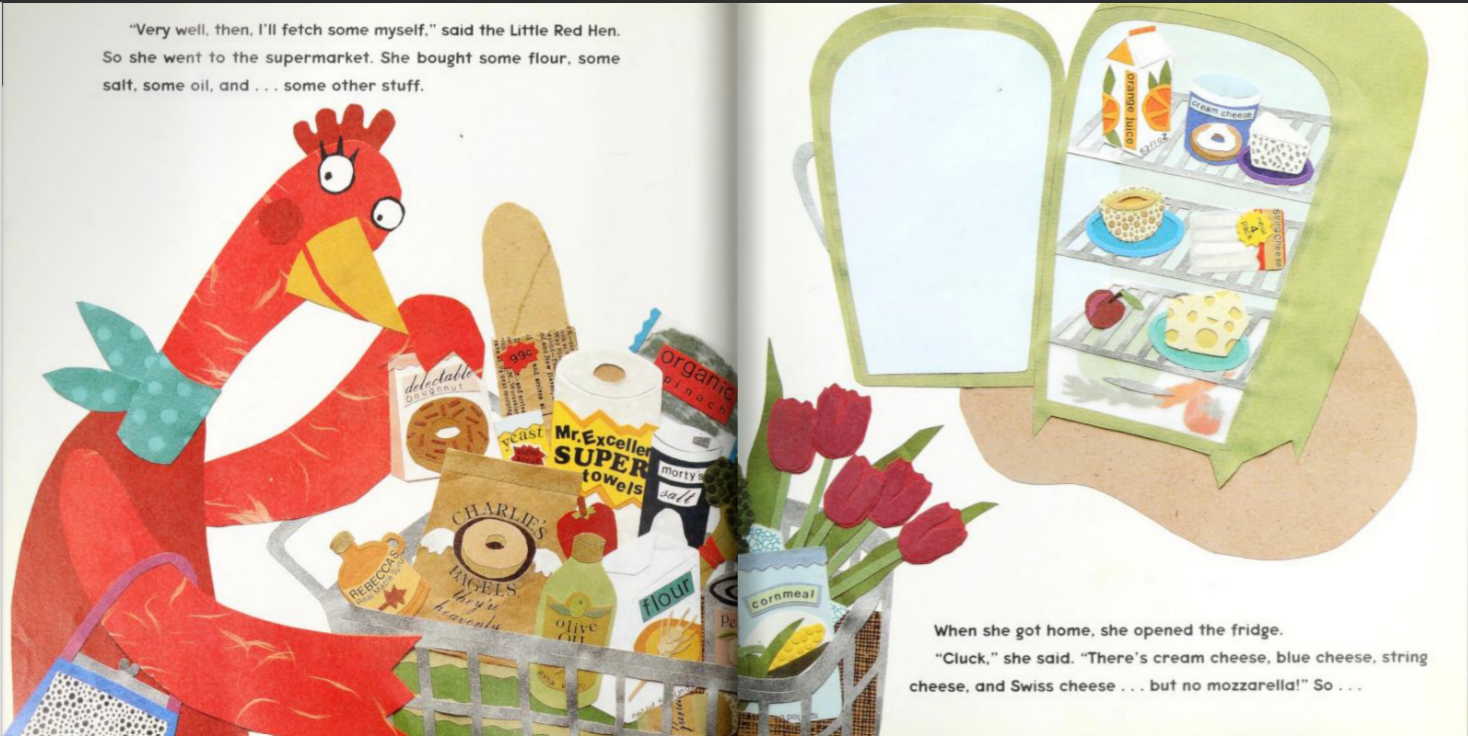 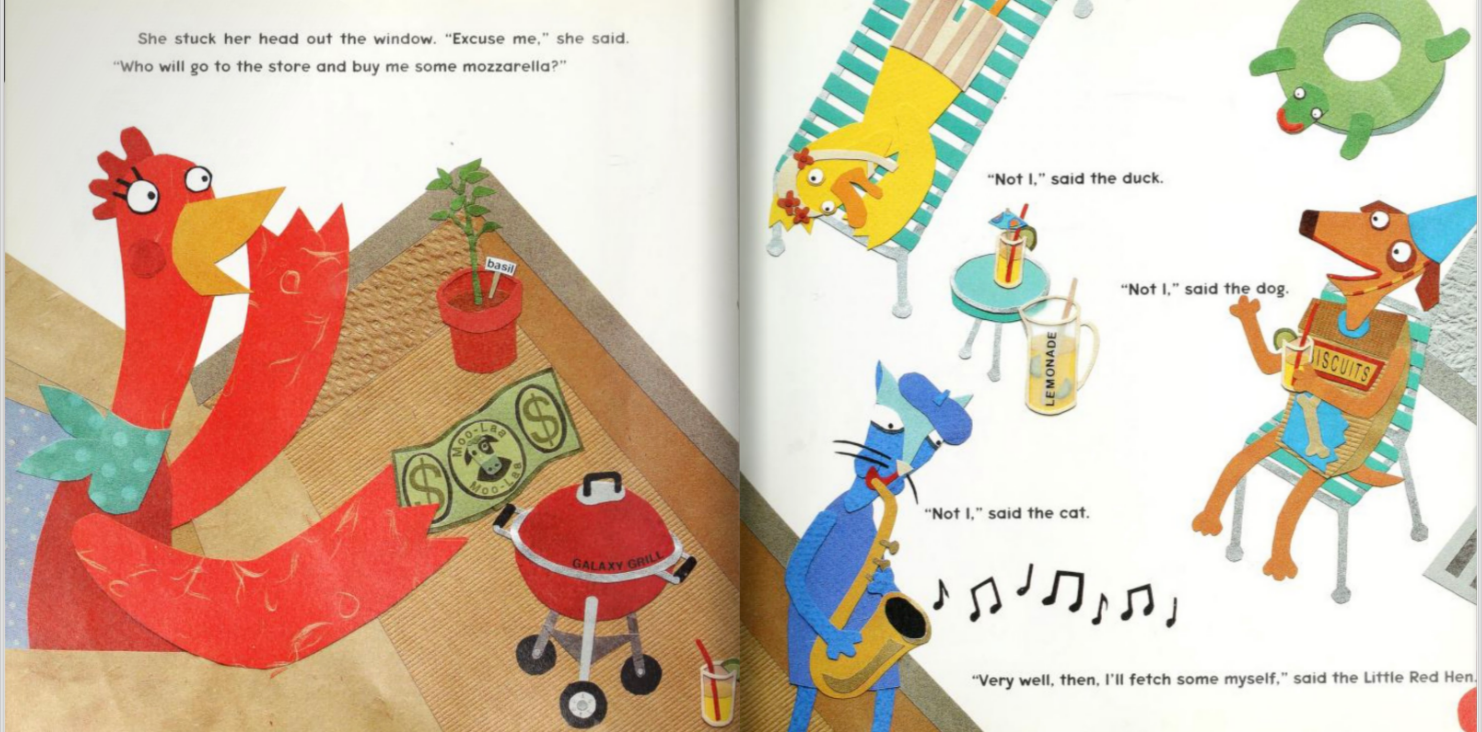 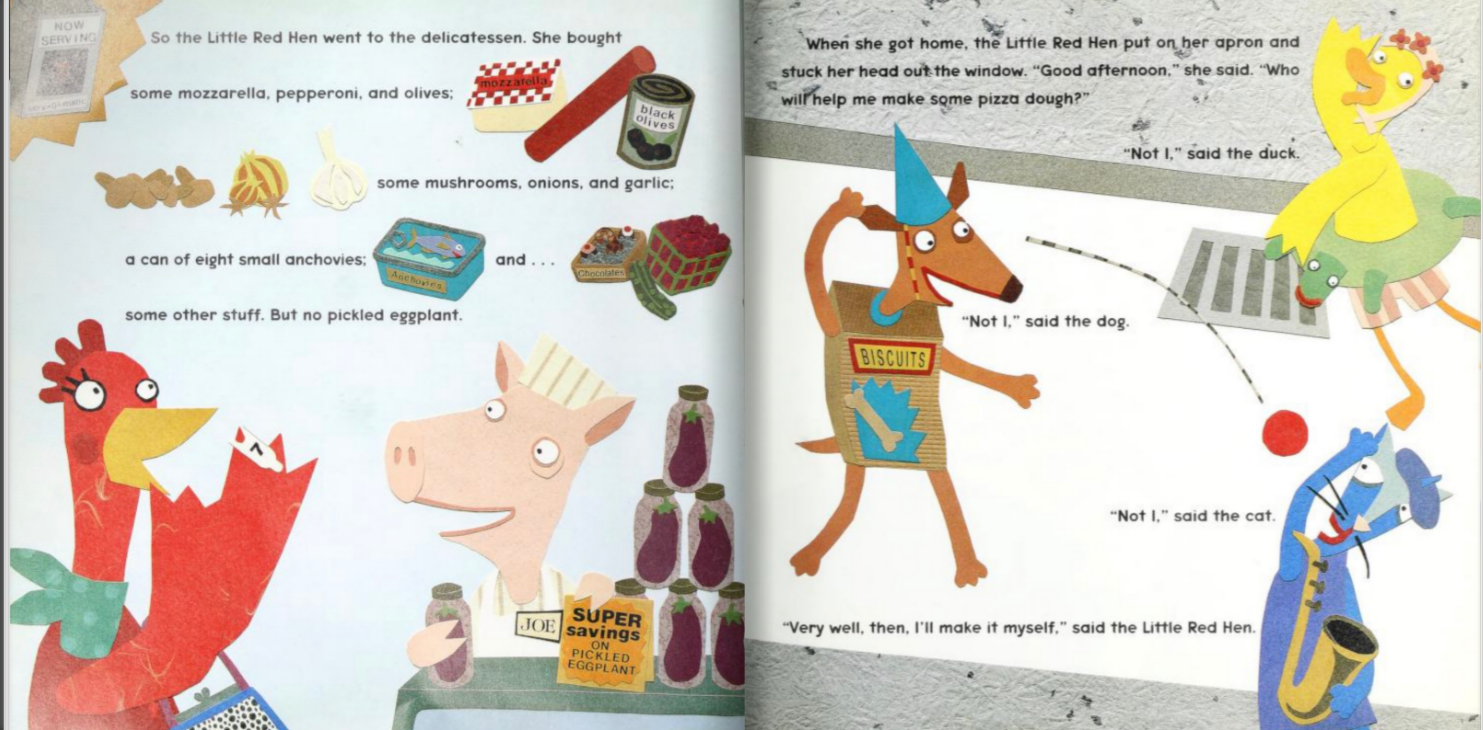 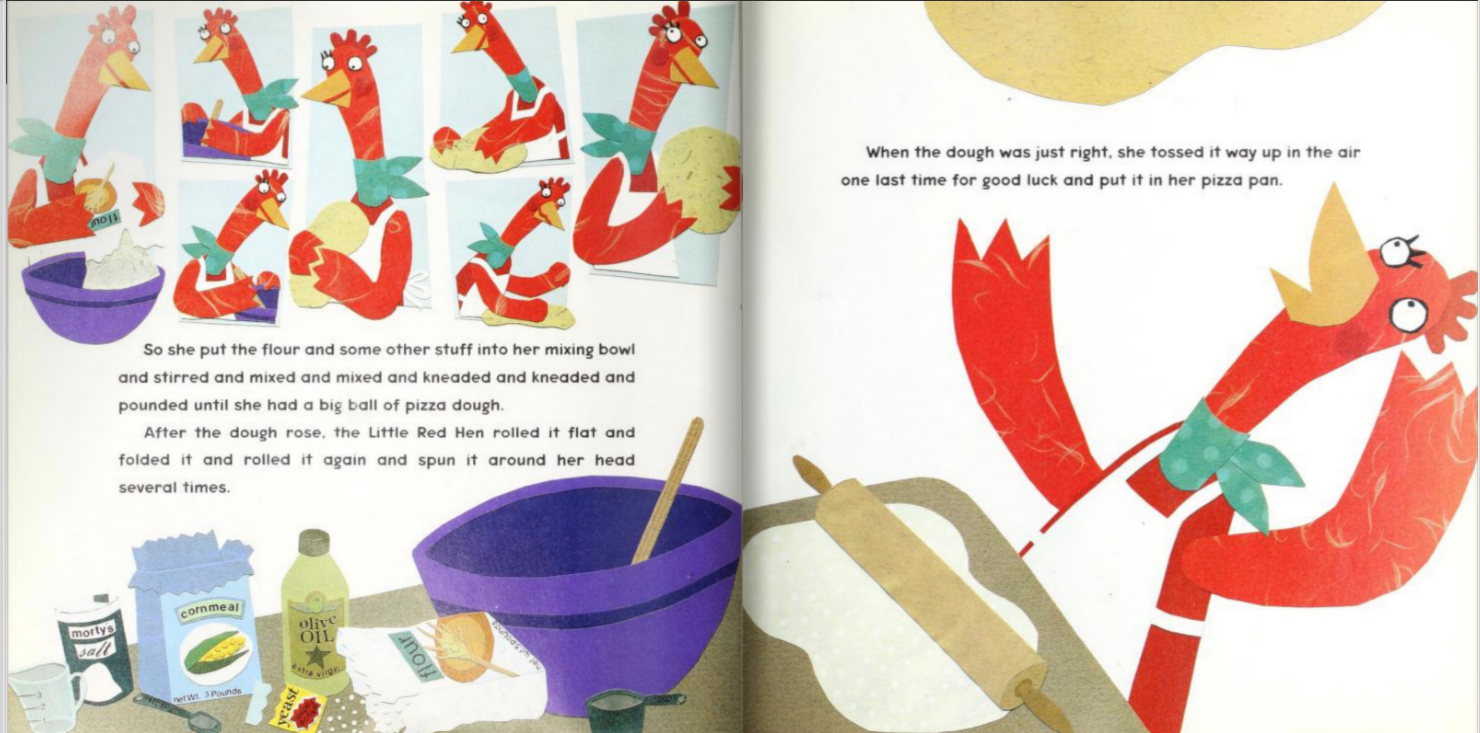 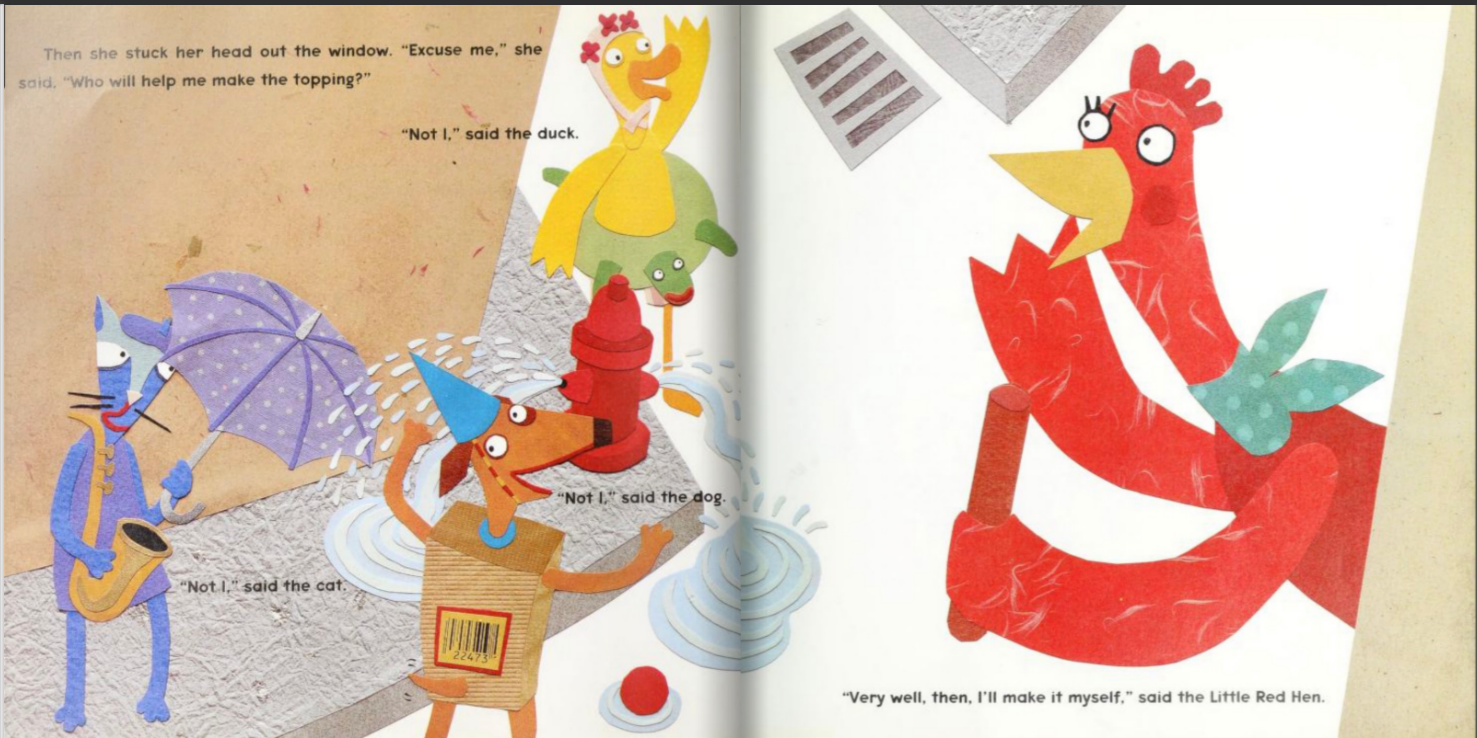 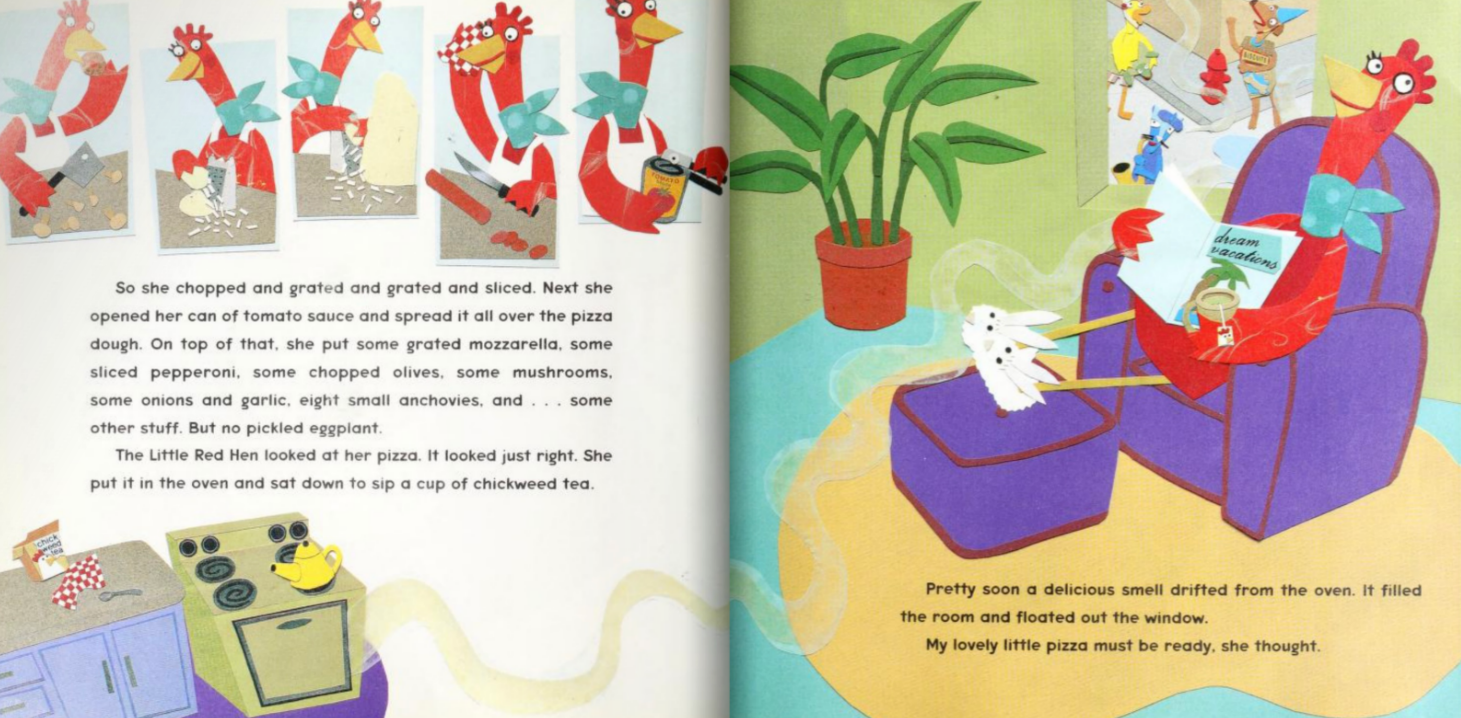 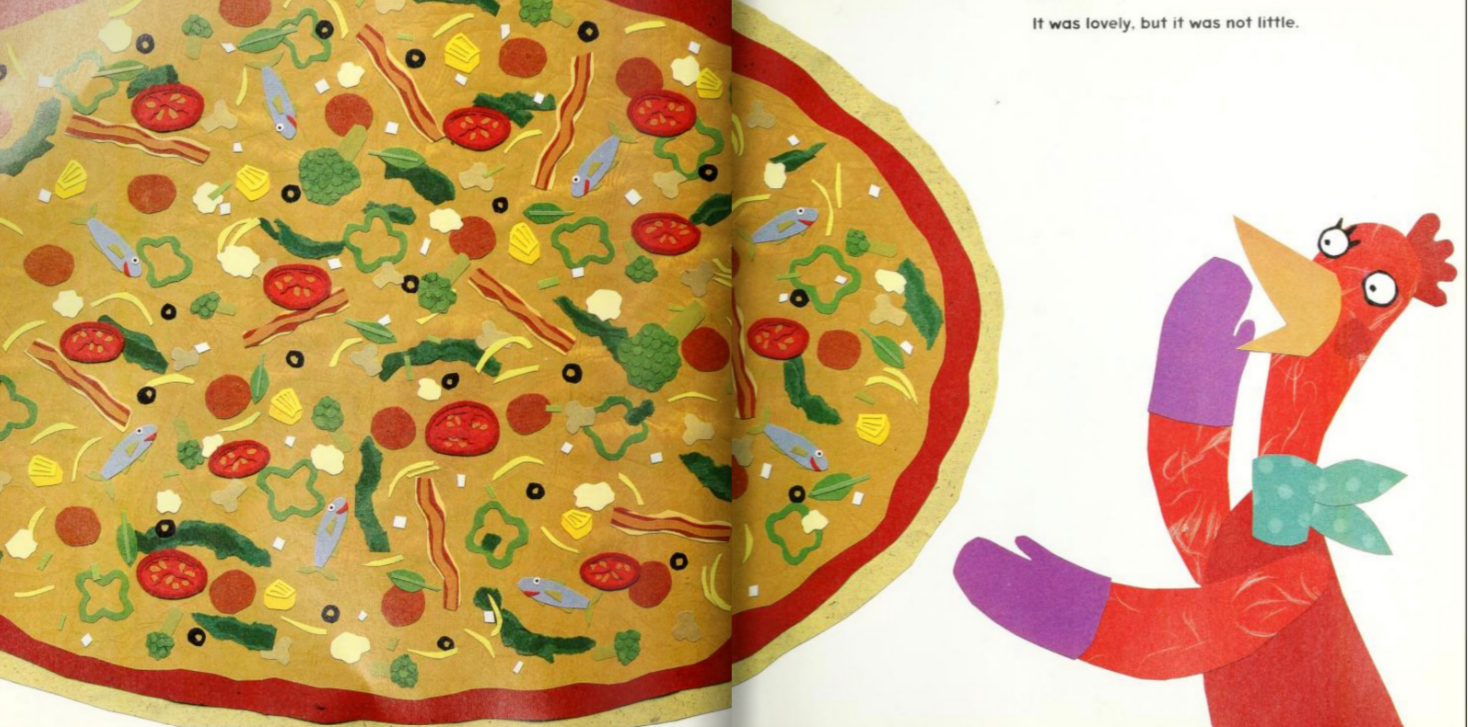 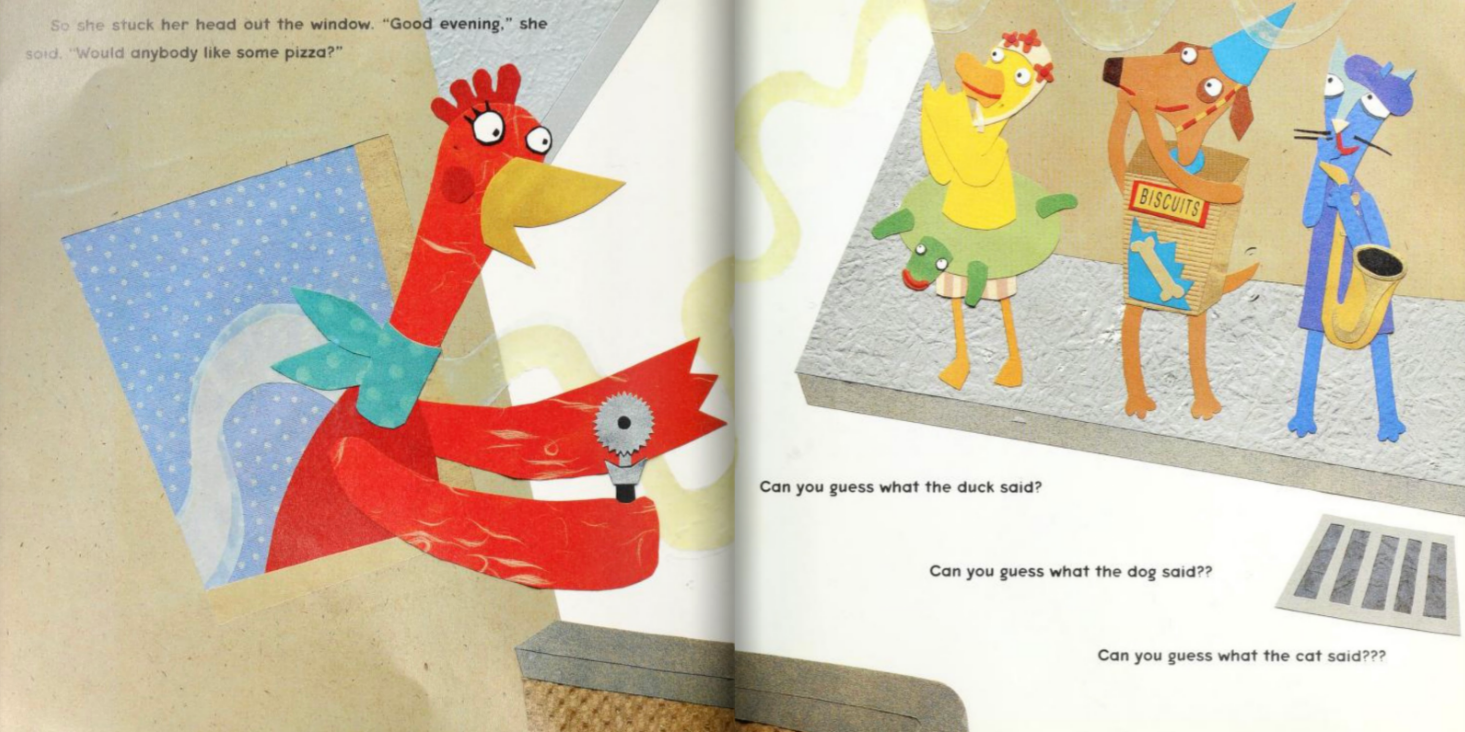 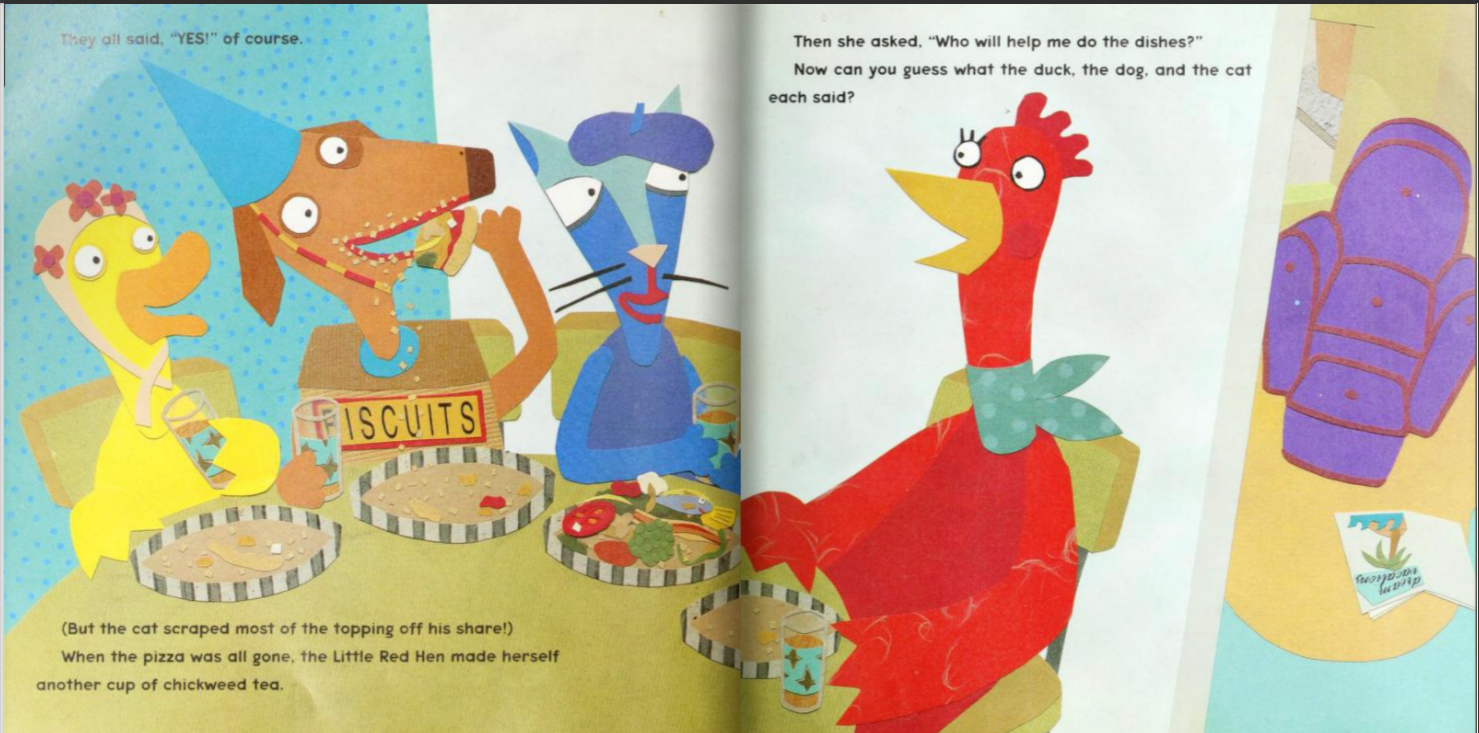 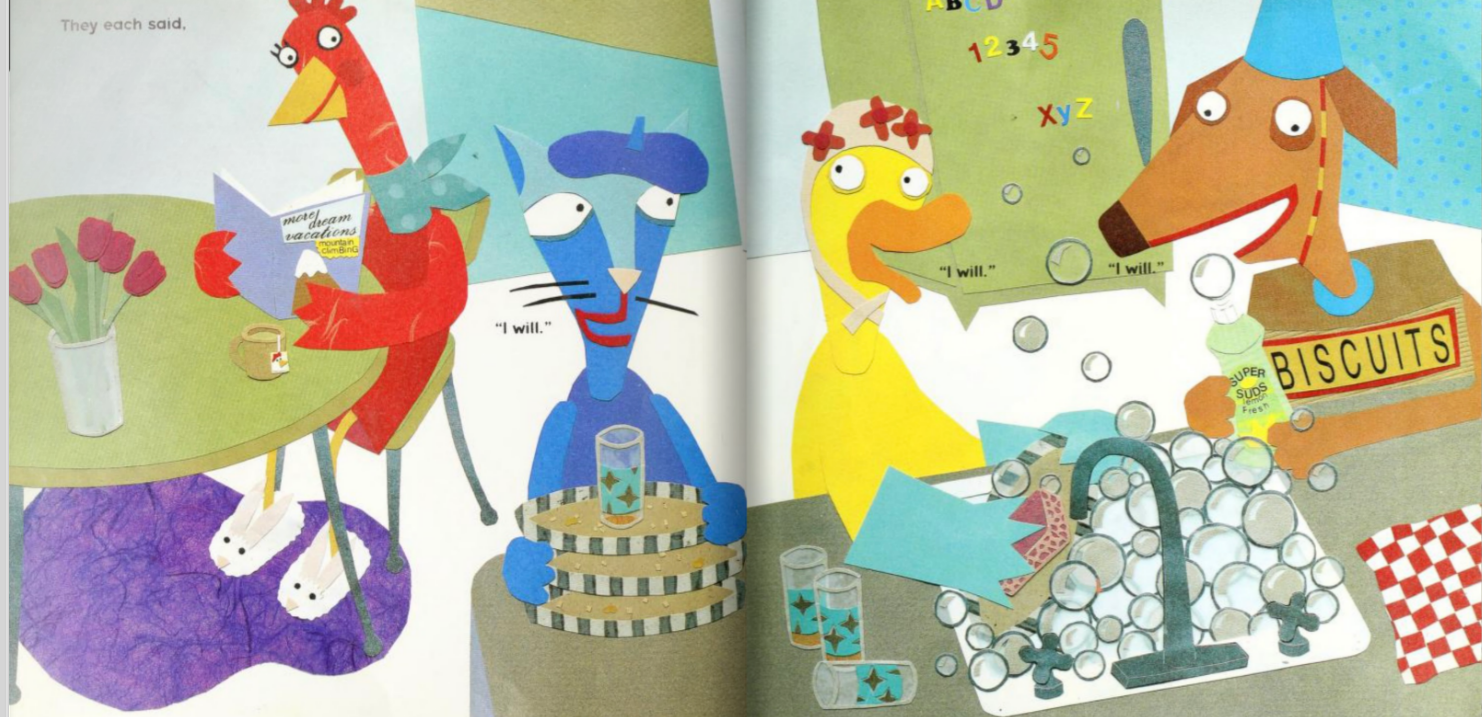 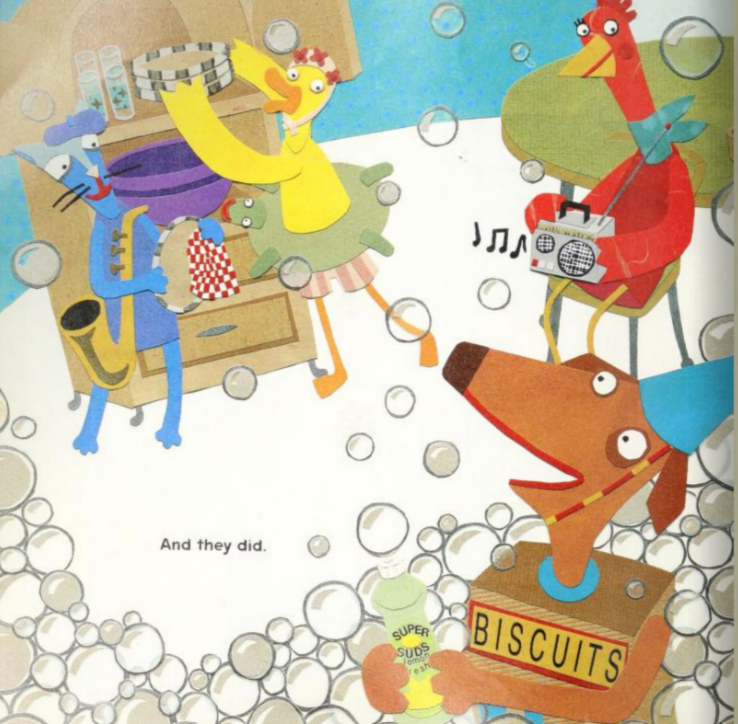